FRUITERIE
orange                banane                  kiwi                  poire                melon
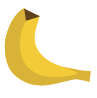 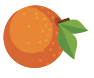 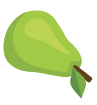 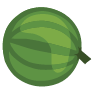 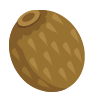 7,00 $
3,00 $
9,00 $
8,00 $
3,00 $
prune              framboise                 cerise                fraise               pomme
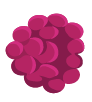 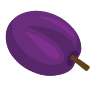 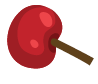 7,00 $
6,00 $
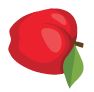 4,00 $
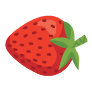 5,00 $
2,00 $
Mes traces
Commande de:
___________________
Commande de:
___________________
Commande de:
___________________
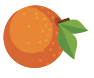 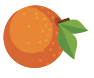 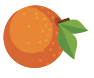 ____________


____________


____________


____________


____________


____________


____________


____________


____________


____________
____________


____________


____________


____________


____________


____________


____________


____________


____________


____________
____________


____________


____________


____________


____________


____________


____________


____________


____________


____________
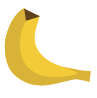 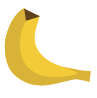 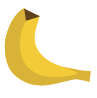 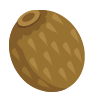 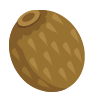 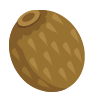 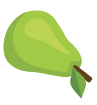 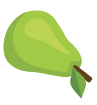 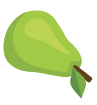 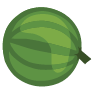 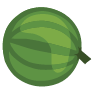 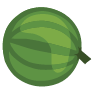 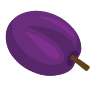 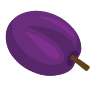 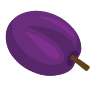 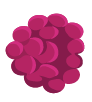 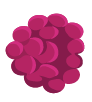 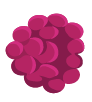 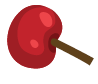 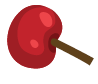 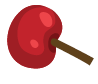 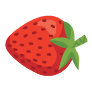 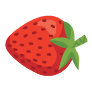 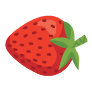 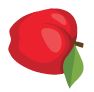 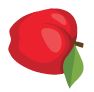 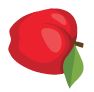